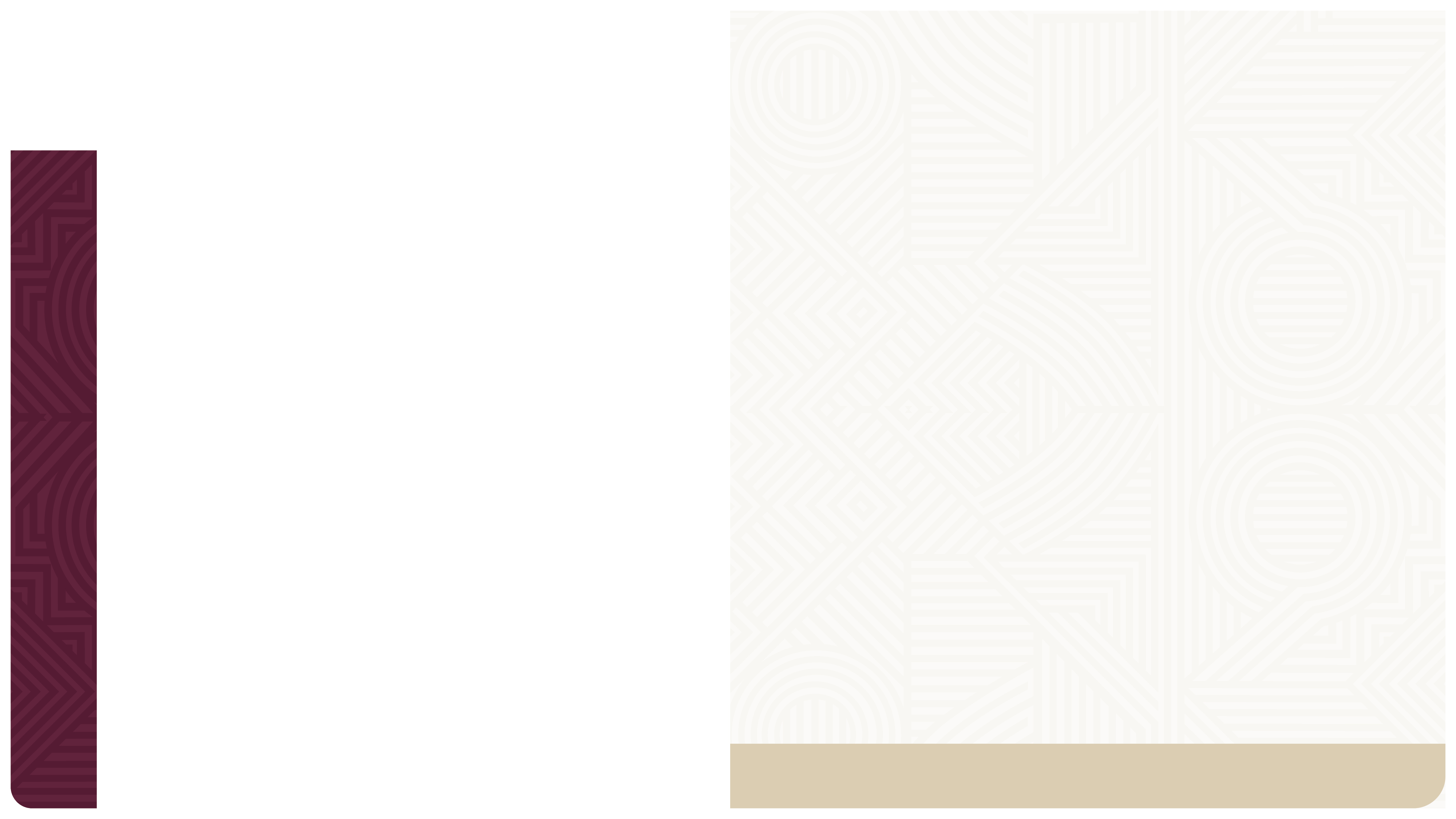 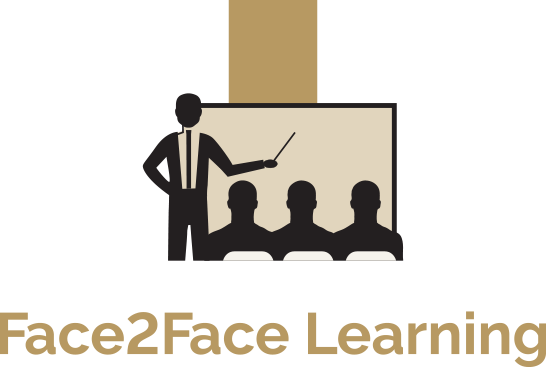 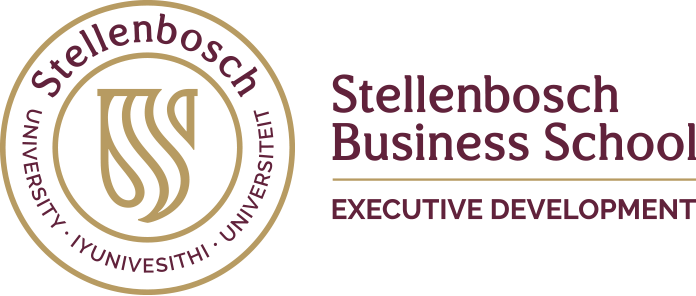 2023
www.usb-ed.com
Programme Investment
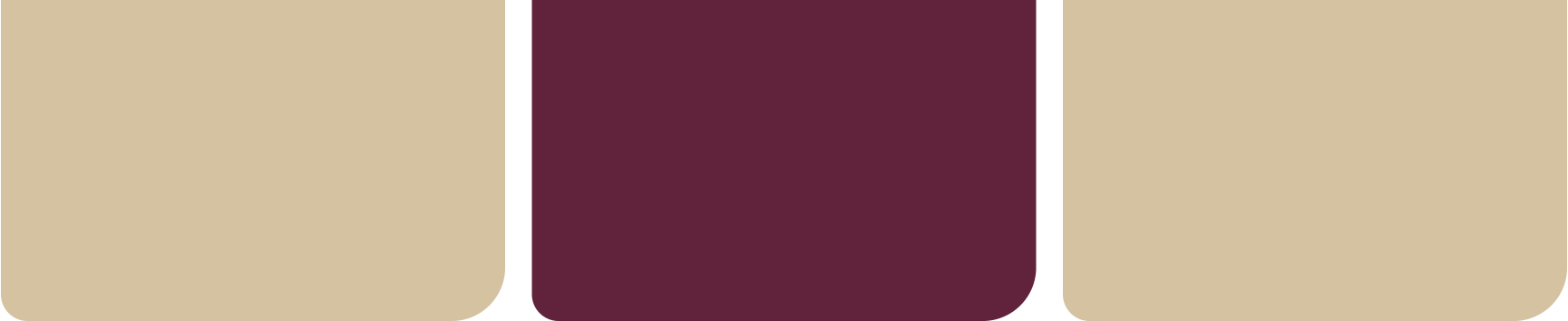 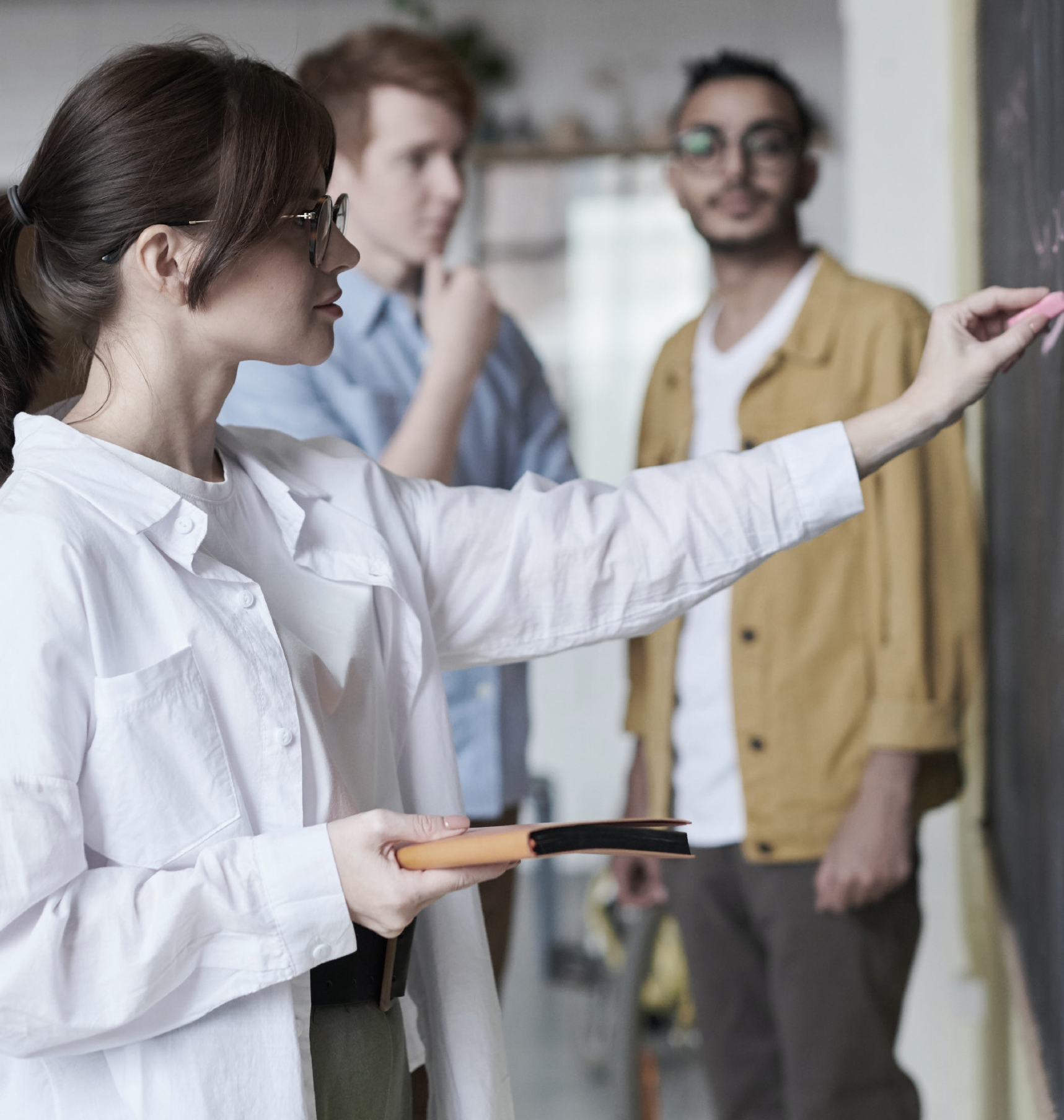 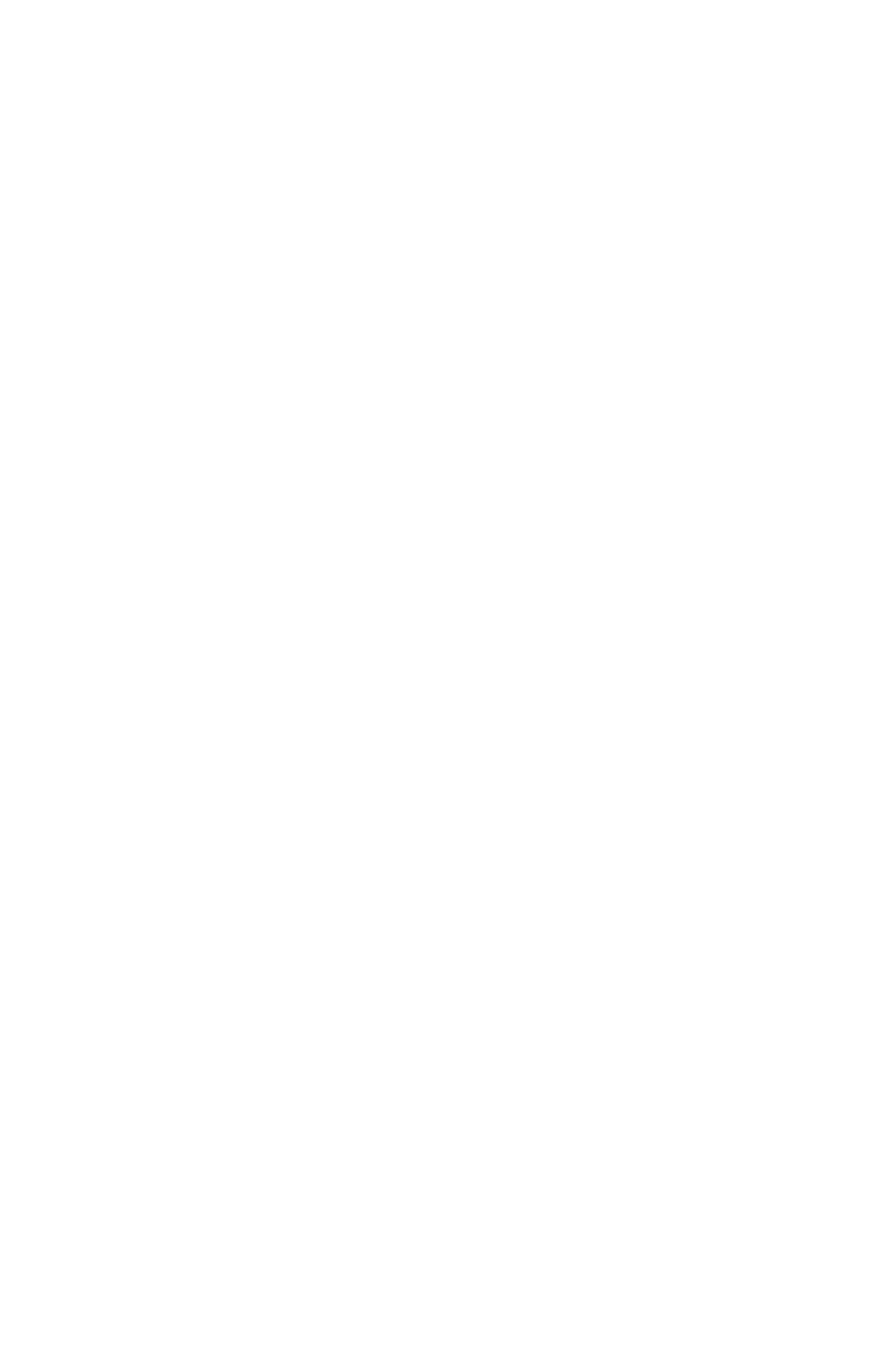 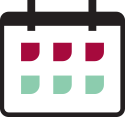 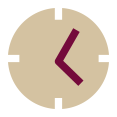 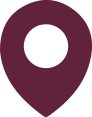 STIAS, 
Stellenbosch
14 – 15 March 2023
2 Days
WHAT
Learning Outcomes: 
At the end of the programme participants will be able to:  
Reposition themselves as transformational leaders and be able to drive the execution of Stellenbosch University’s strategy and ambition.
Focus on culture and empowerment to achieve extraordinary employee motivation.
Create a workplace that encourages innovative thought through engagement, translating vision into action, and meaningful conversations.
Develop a Change Plan for their individual Departments that will challenge and stretch their teams.
Manage the tension between Stellenbosch University’s aspirations and current contextual realities.
WHO
The programme is aimed at individuals responsible for leading and implementing change in their faculties, departments, or teams.
WHY
The programme aims to introduce line managers to transformational leadership so that they can create psychological safety for their teams / staff, which will facilitate personal change resilience, revitalisation of thought and actions, and facilitate agility.
ASSESSMENT:
Participants will complete one formative assessment and one individual assignment.
COURSE MATERIAL:
Participants will receive all relevant course material in hard and soft copy formats.
Change Management
Design sustainable and ethical strategies for change within your departments to boost competitiveness, productivity, and team effectiveness.
ENQUIRIES / APPLICATIONS
Alvira Albertus
e: alviraa@sun.ac.za  I  t: +27 21 808 2966